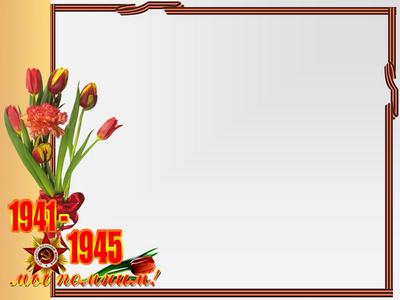 Викторина

  «Великой Победе
    посвящается»
2020
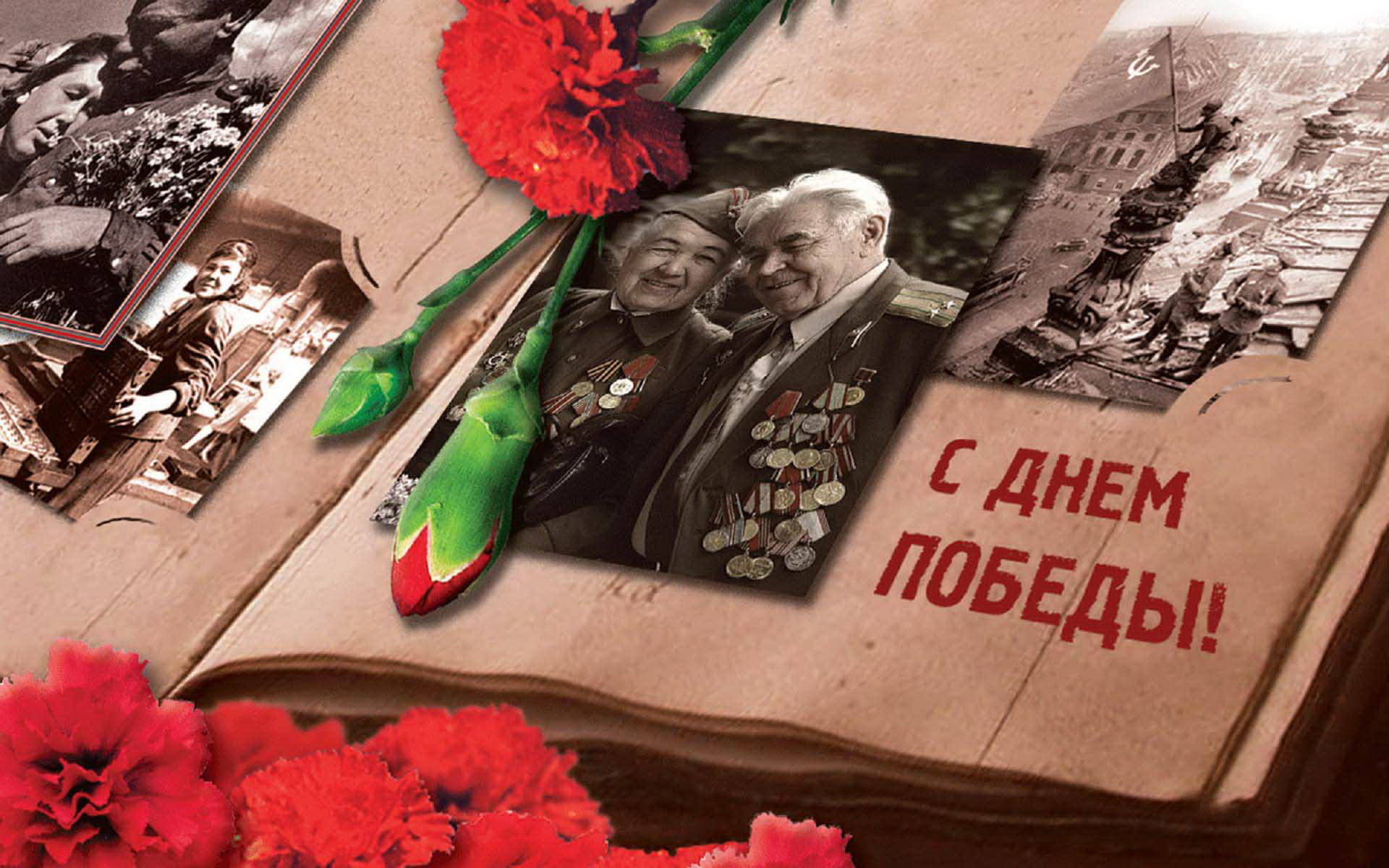 Когда началась
  Великая Отечественная война?
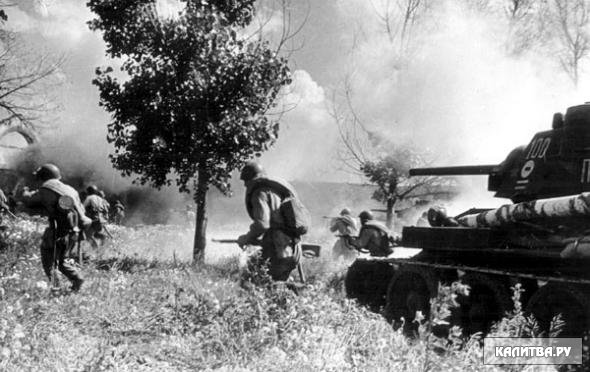 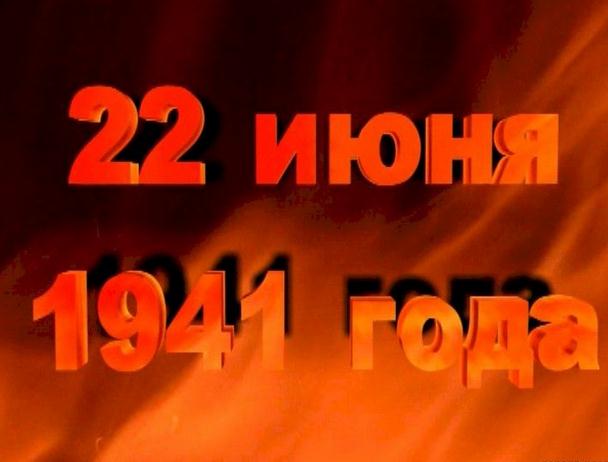 Сколько дней длилась
 Великая Отечественная война?
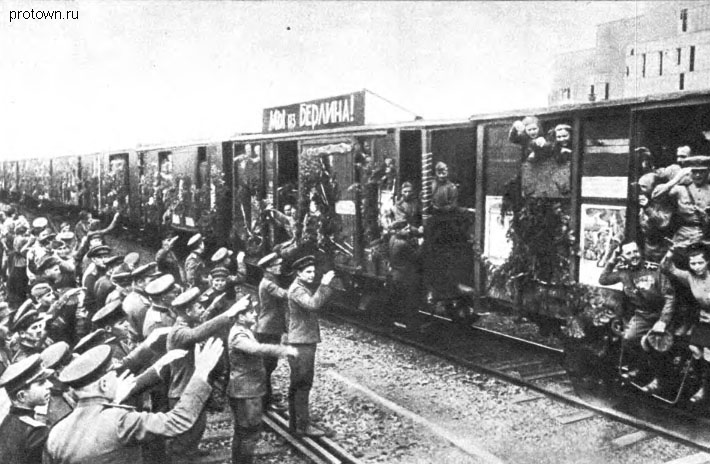 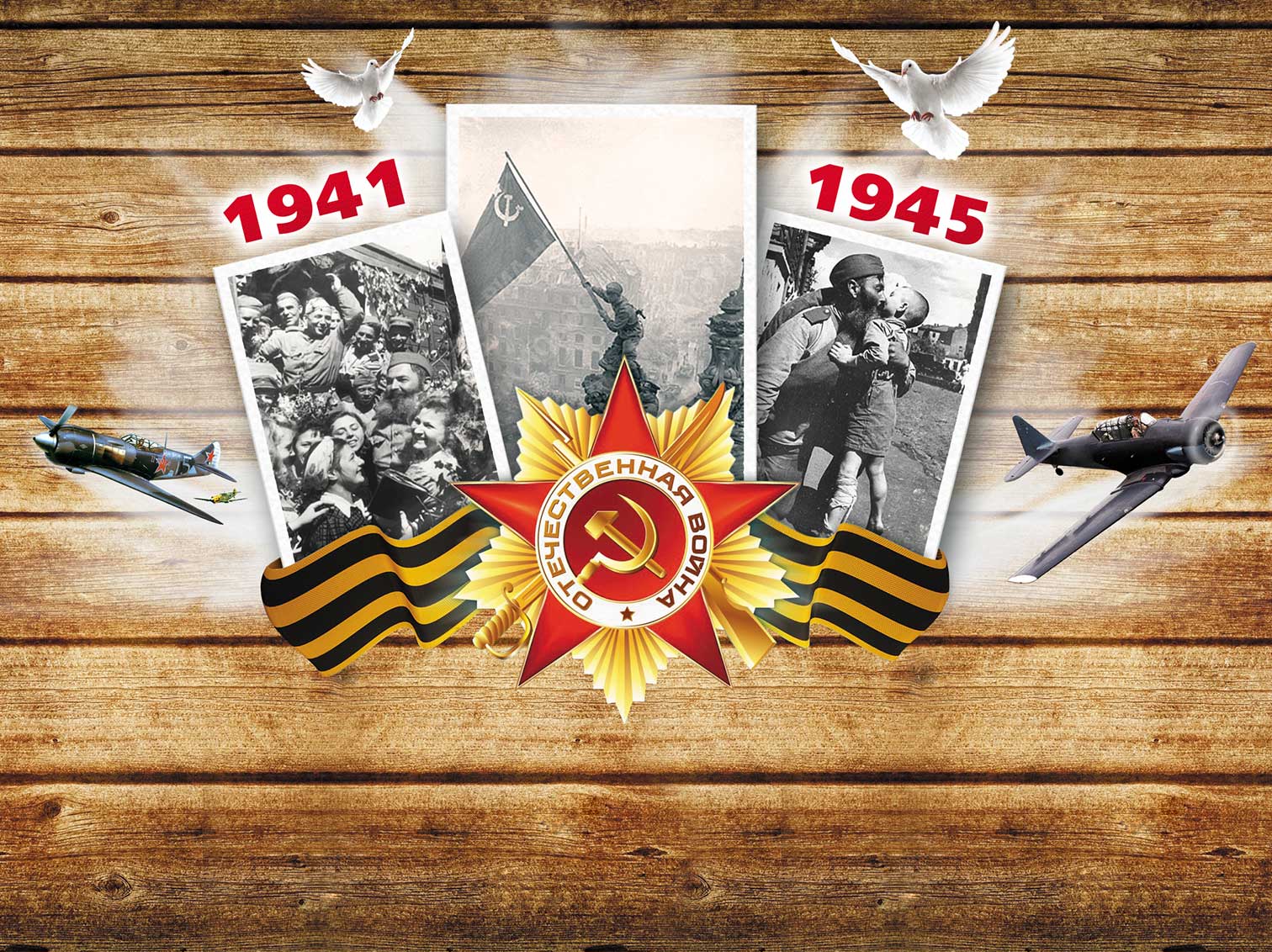 1418 дней
Как называлась пограничная застава, 
которая одной из первых приняла на себя
удар фашистских полчищ?
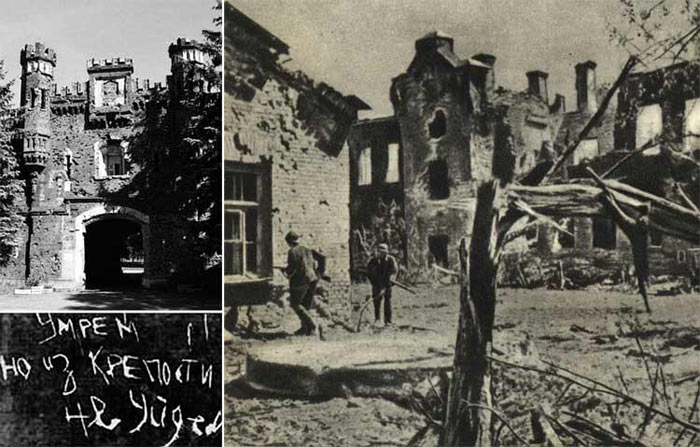 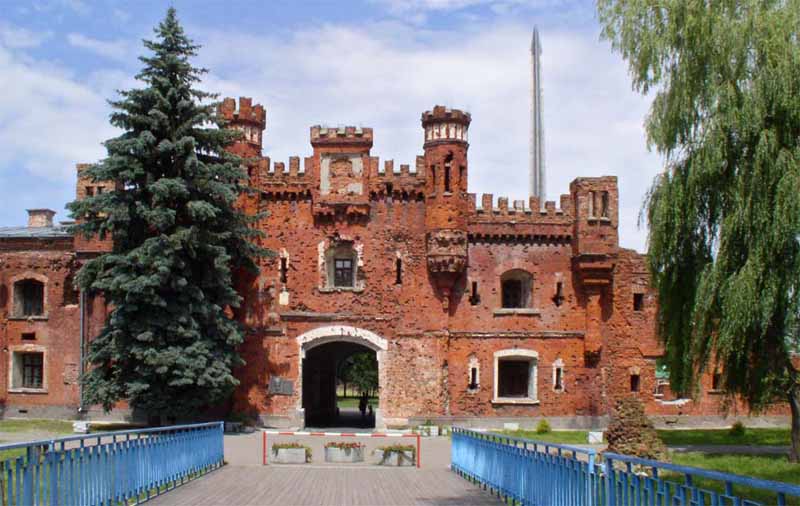 Брестская крепость
Как называлась пограничная застава, 
которая одной из первых приняла на себя
удар фашистских полчищ?
ч
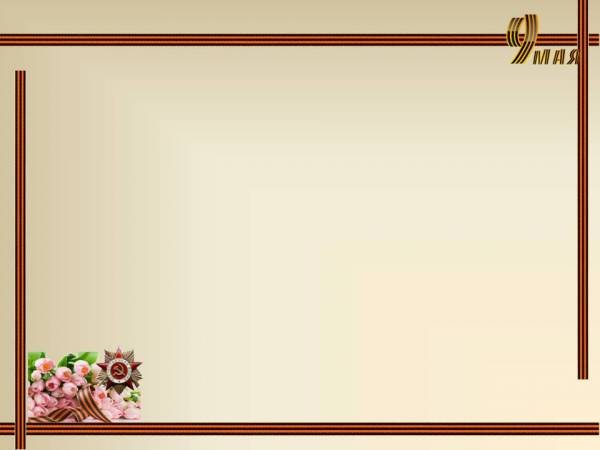 Что вы знаете о героях-панфиловцах?
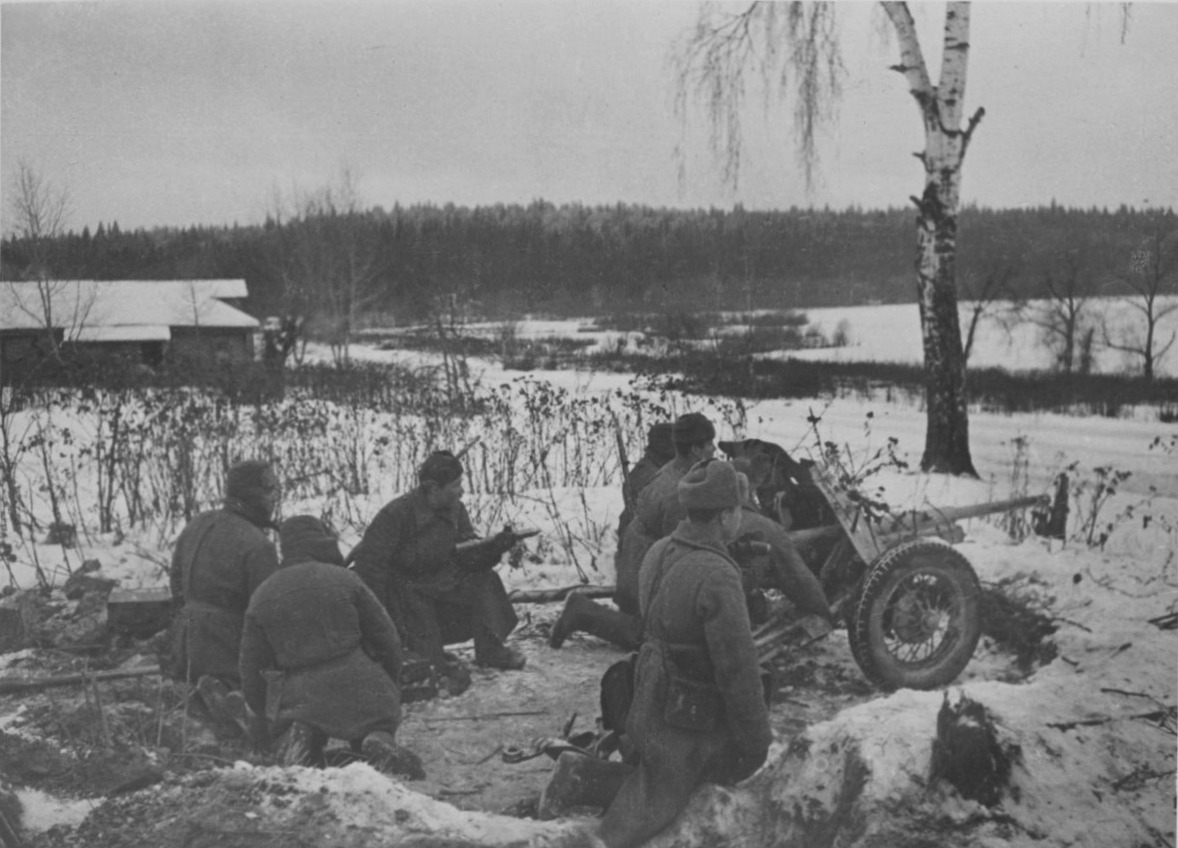 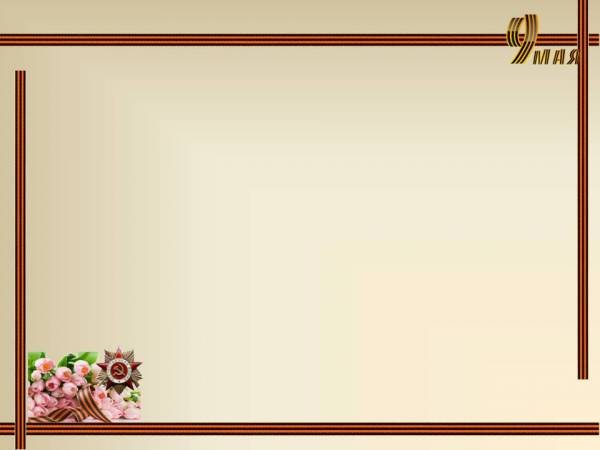 Воины 316 стрелковой дивизии под командова-нием  генерала И.В.Панфилова отличились в оборо-
нительных боях под Москвой осенью 1941 года.              В неравном четырёхчасовом  бою против          фашистских танков у разъезда Дубосеково           уничтожили 18 вражеских машин.
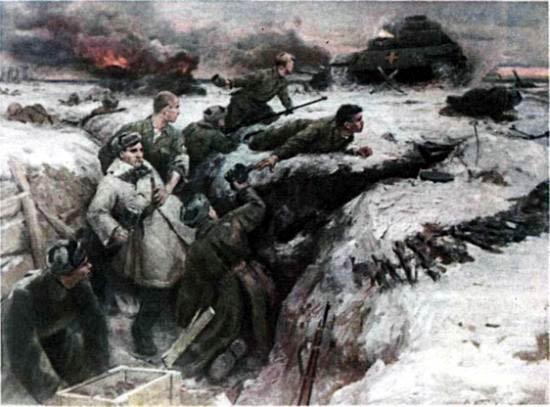 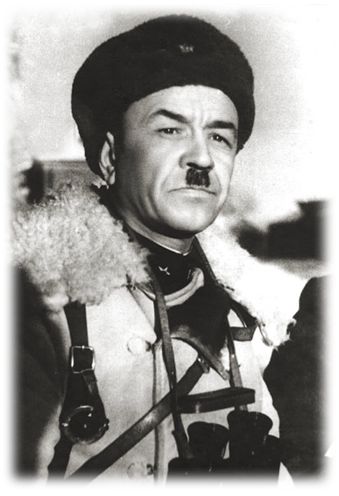 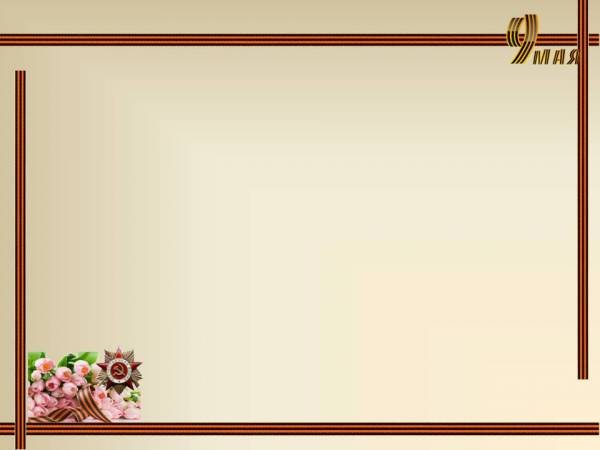 «Велика Россия, отступать некуда – 
            позади   Москва!» 
Кому принадлежат эти известные слова?
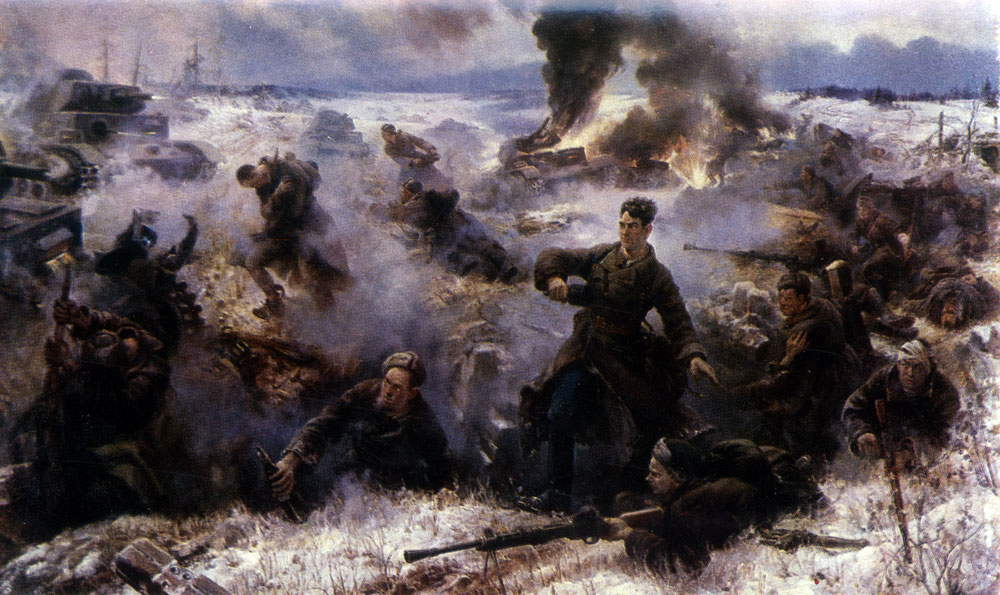 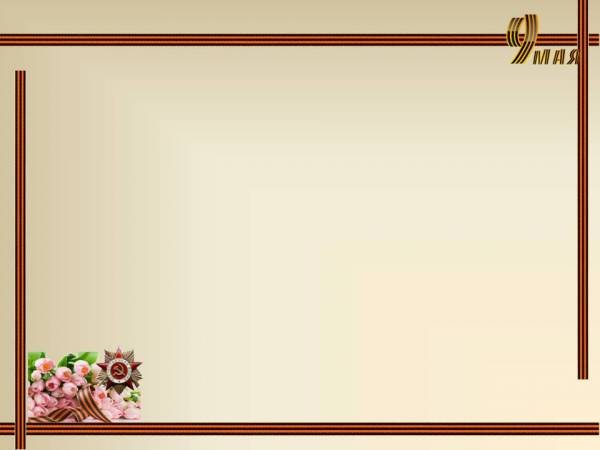 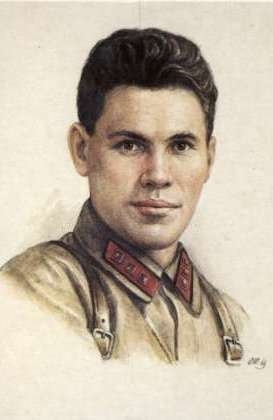 Воин – панфиловец
              Клочков
     Василий Георгиевич
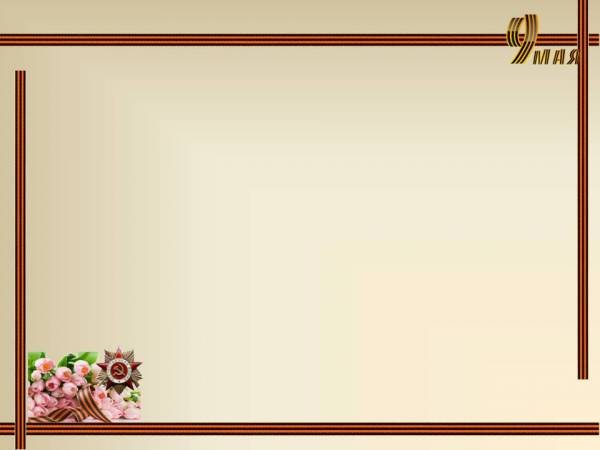 Где расположен «Дом Павлова»?
Почему он так называется?
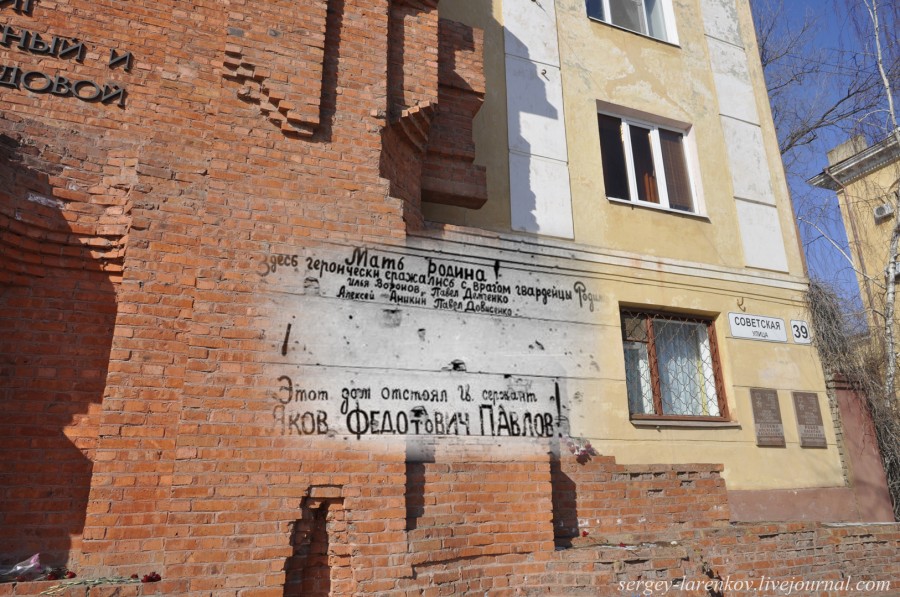 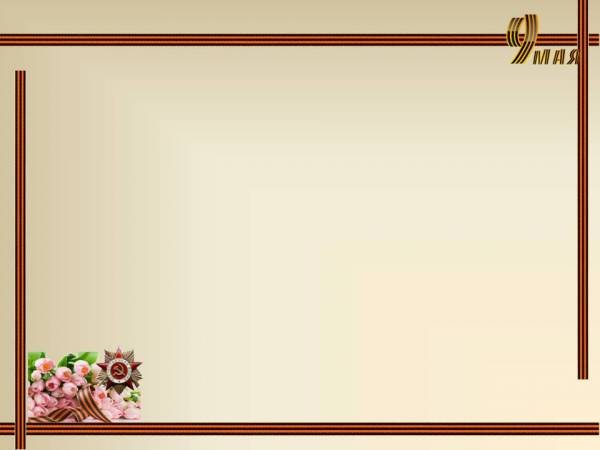 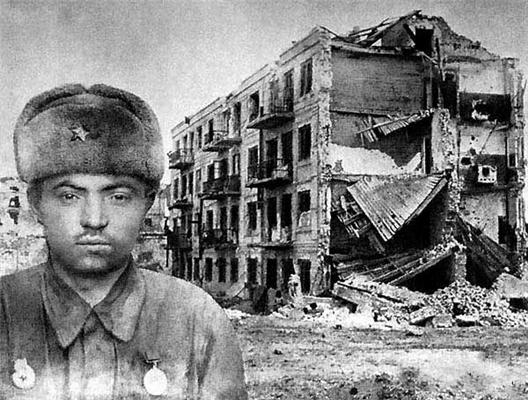 В сентябре 1941 года
во время обороны Сталинграда сержант Я.Павлов с гарнизоном из 24 человек отбил у фашистов и удерживал 
в течение трёх суток
четырёхэтажное здание: впоследствии
оно стало опорным 
пунктом  в системе 
обороны города
Сталинграда
В ходе какой битвы произошло крупнейшее танковое 
сражение Великой Отечественной и Второй мировой войны?
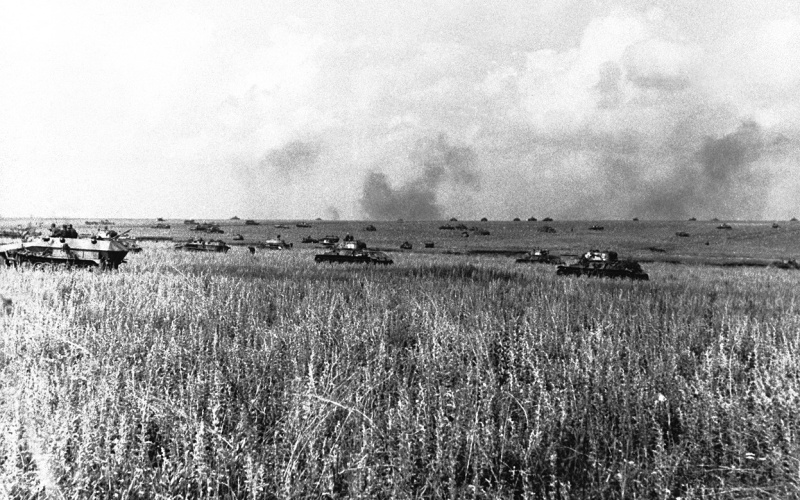 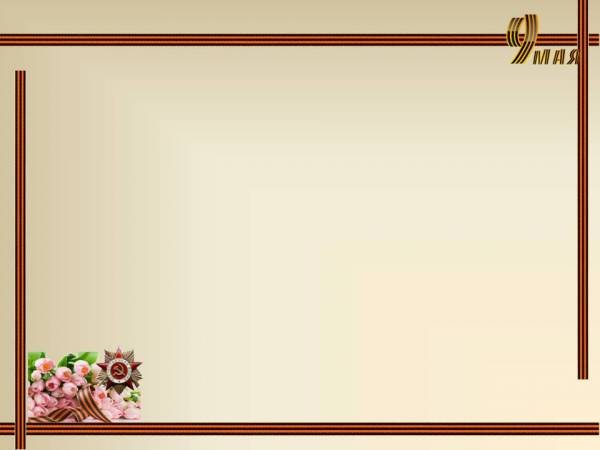 Курская битва: 12 июля 1943 года в районе      посёлка Прохоровка Белгородской области произошло танковое сражение. С обеих сторон участвовало до 1200 танков и самоходных орудий.
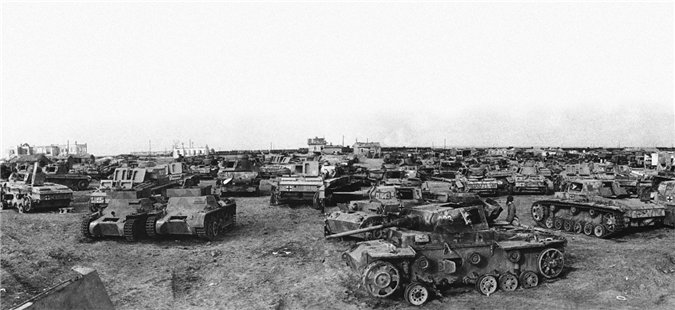 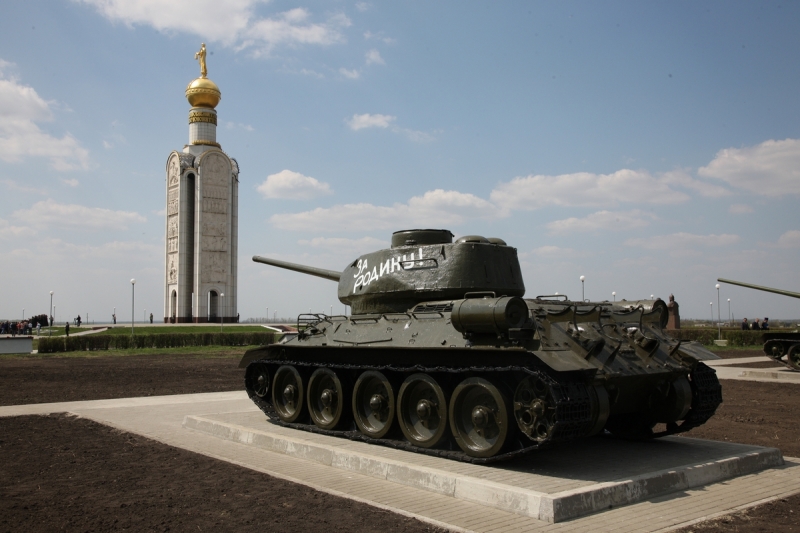 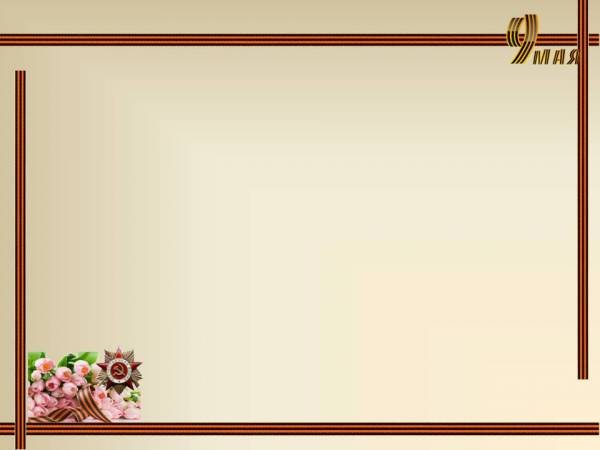 Какому городу посвящены строки: 

                     Я прохожу по улицам твоим, 
                     Где каждый камень – памятник героям. 
                     Вот на фасаде надпись: 
                     «Отстоим!» 
                     А сверху «р» добавлено: 
                    «Отстроим!»
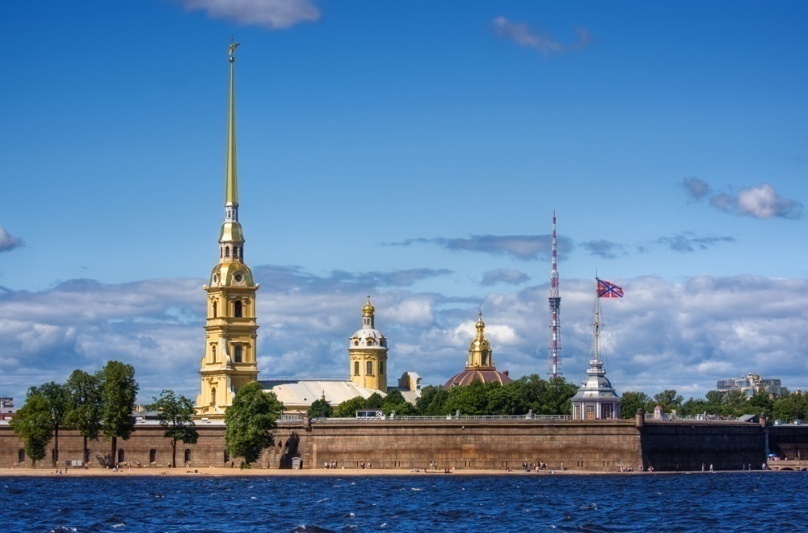 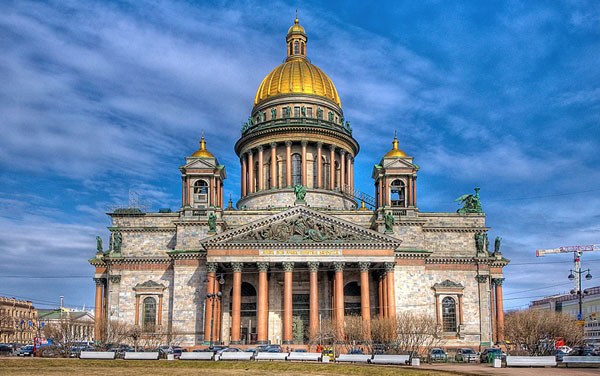 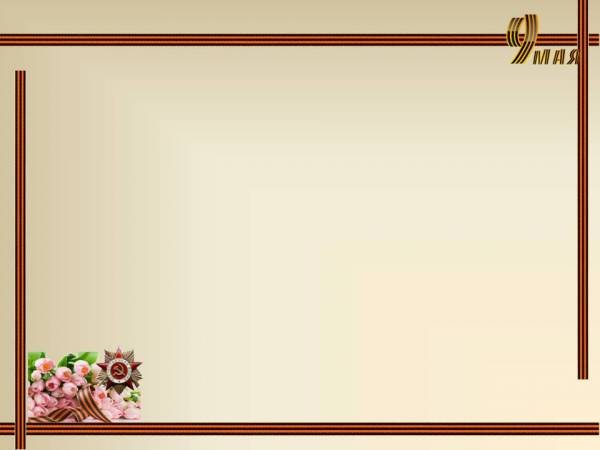 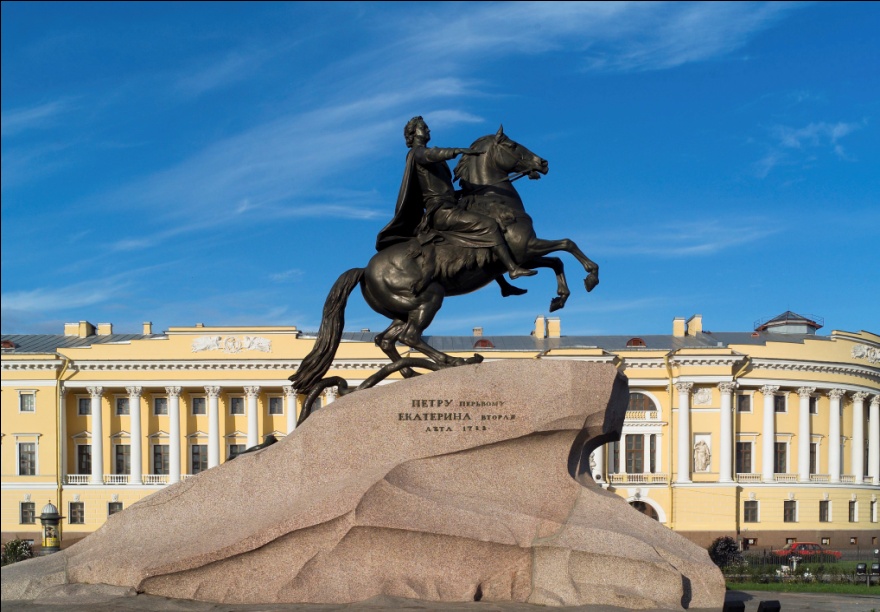 Санкт – 
Петербург
Ленинград
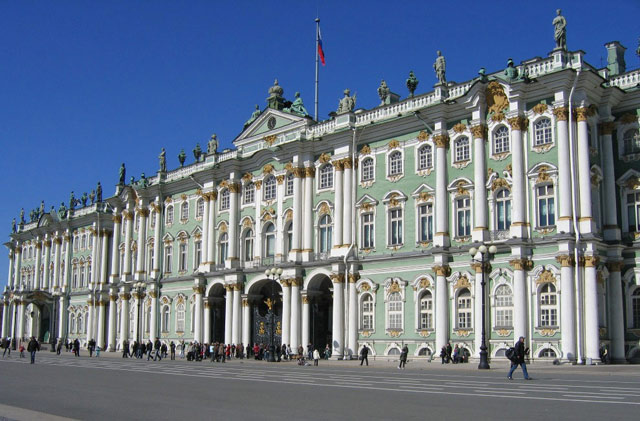 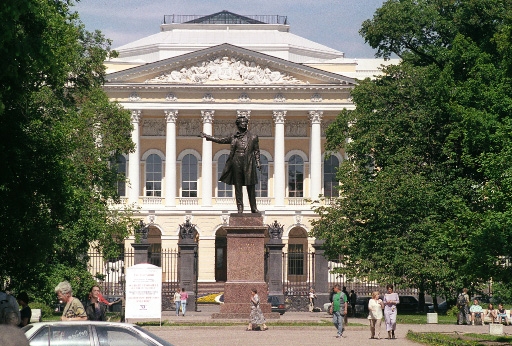 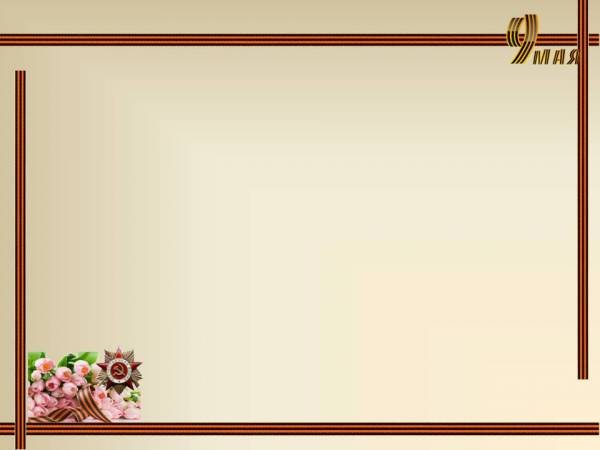 Как во время войны называли партизан, 
    которые  в тылу врага мстили фашистским захватчикам за вероломное нападение на нашу
страну, за террор, грабежи и насилие, творимые
на оккупированной территории?
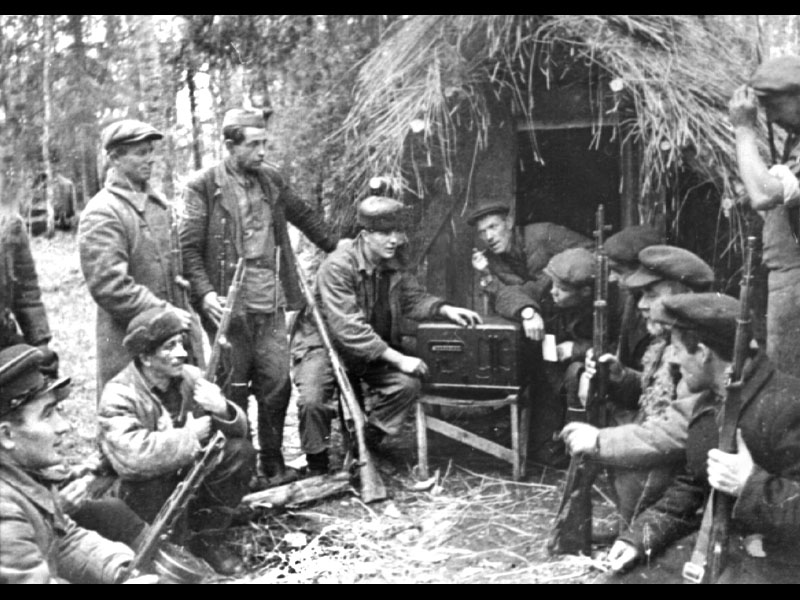 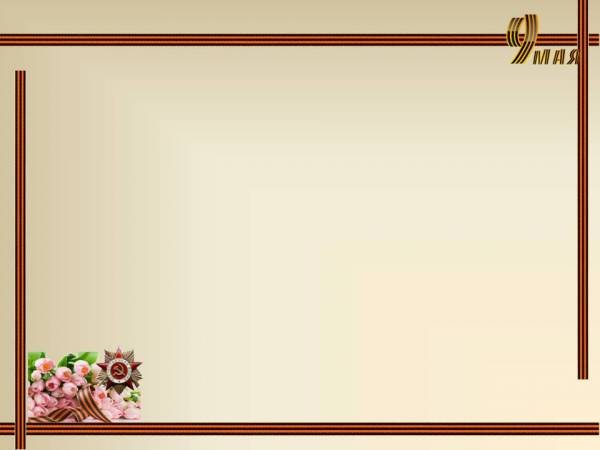 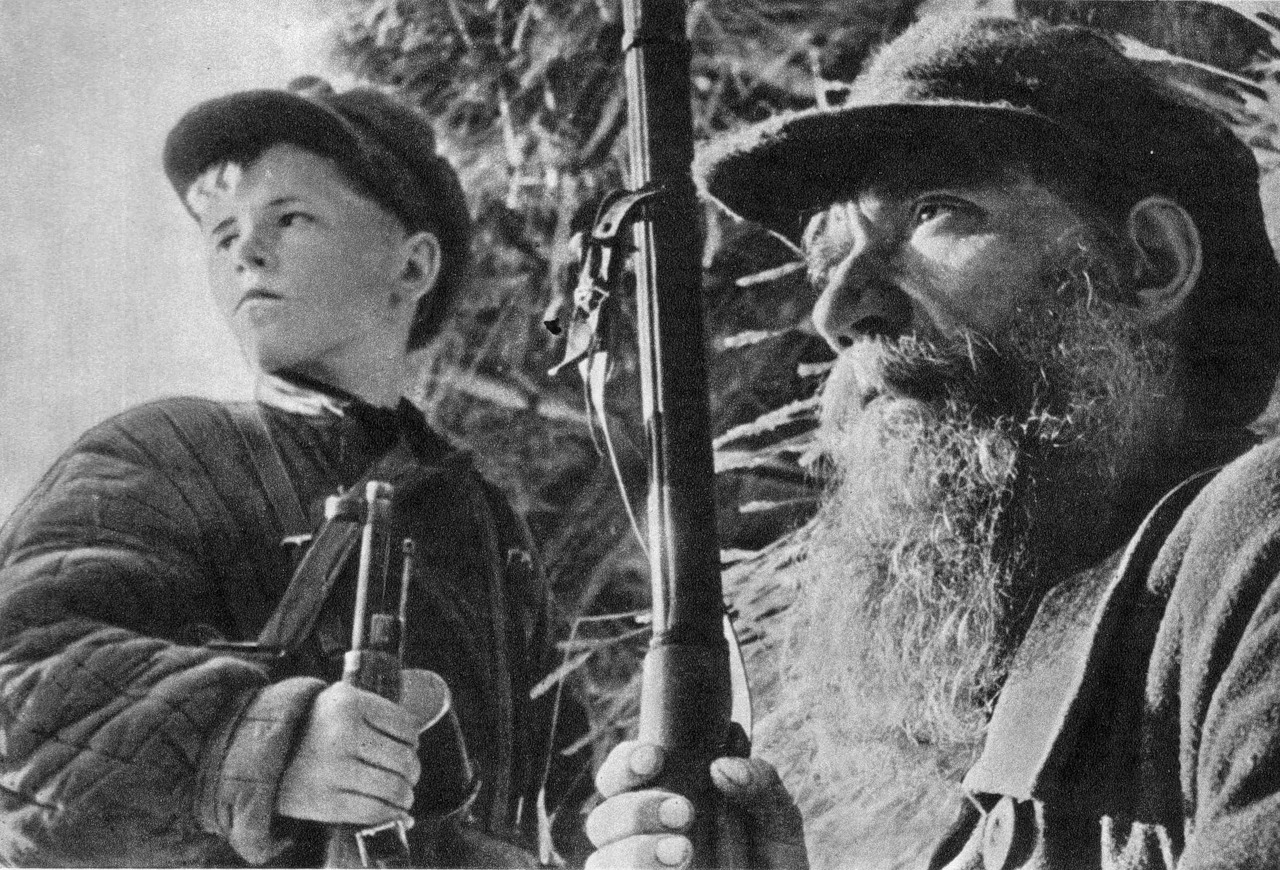 Народные мстители
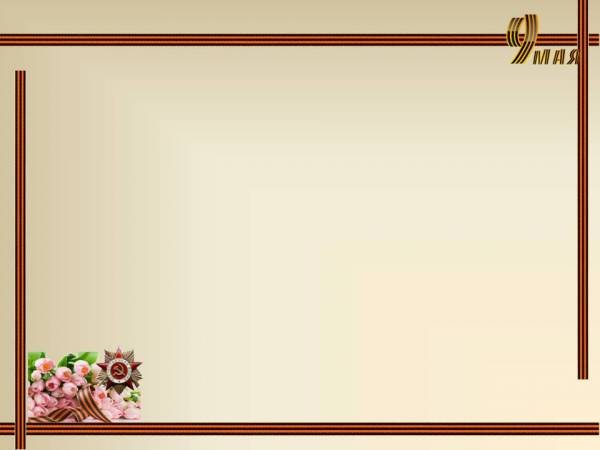 Назовите имя героя войны, который сумел
закрыть своим телом амбразуру вражеского дзота?
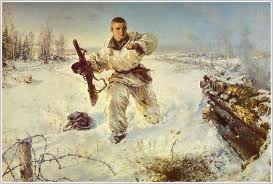 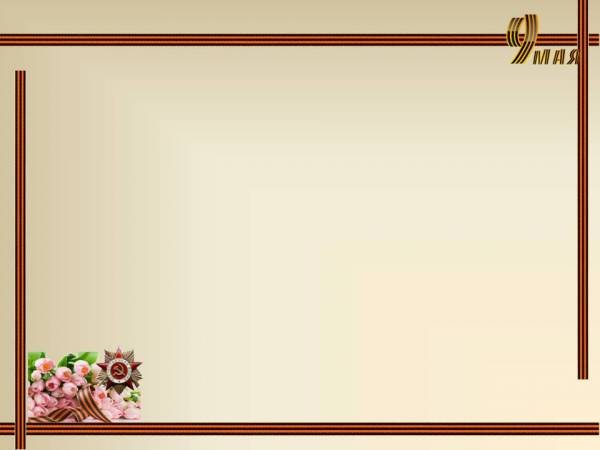 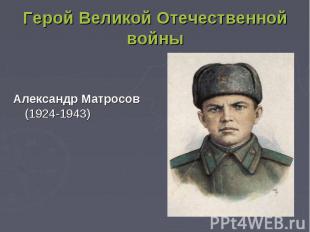 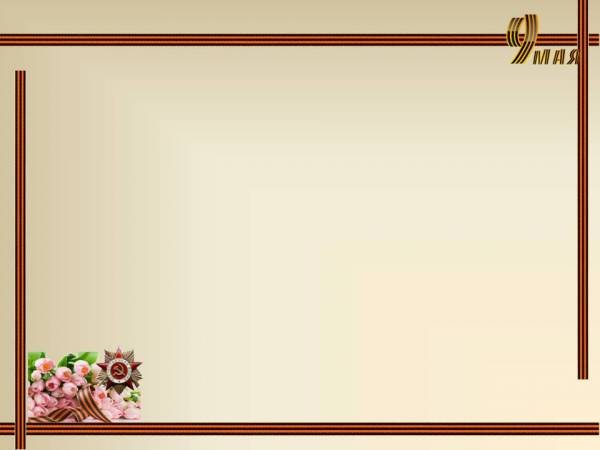 Какое название получило советское реактивное орудие залпового огня 
времён Великой Отечественной войны?
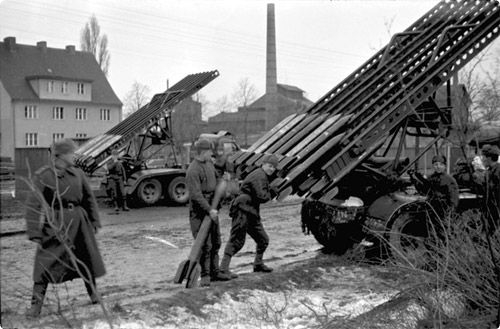 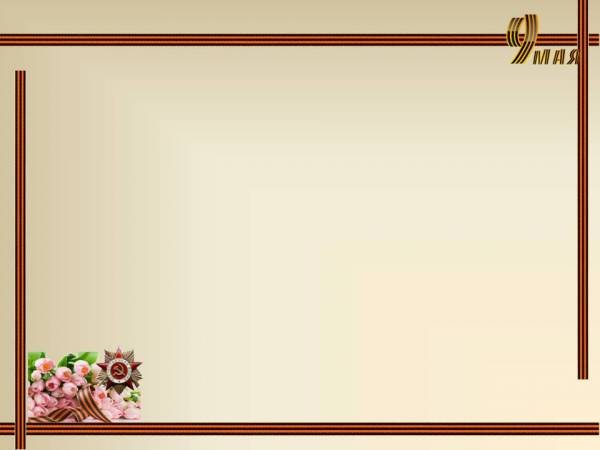 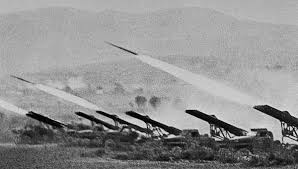 Ракетная установка «Катюша»
Кем во время Великой Отечественной войны 
Михаил Тимофеевич Калашников, знаменитый 
конструктор автоматического стрелкового оружия?
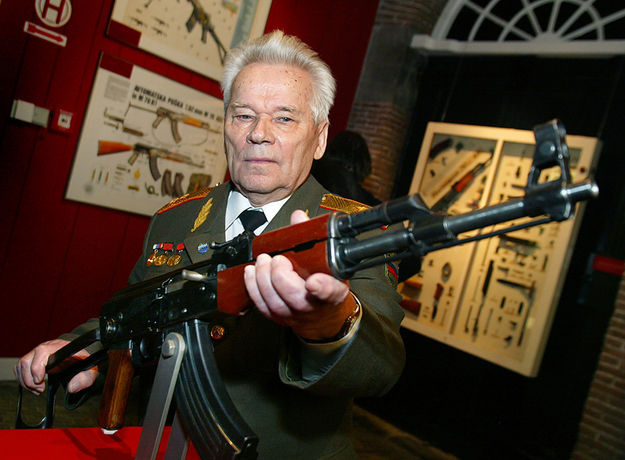 Командир танка М. Калашников
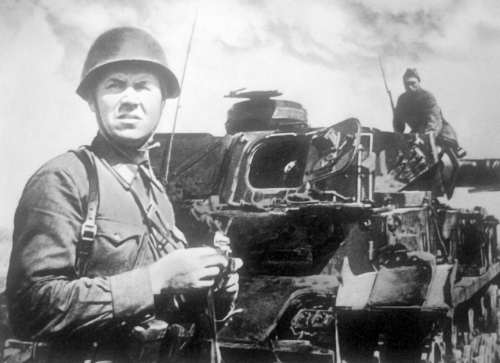 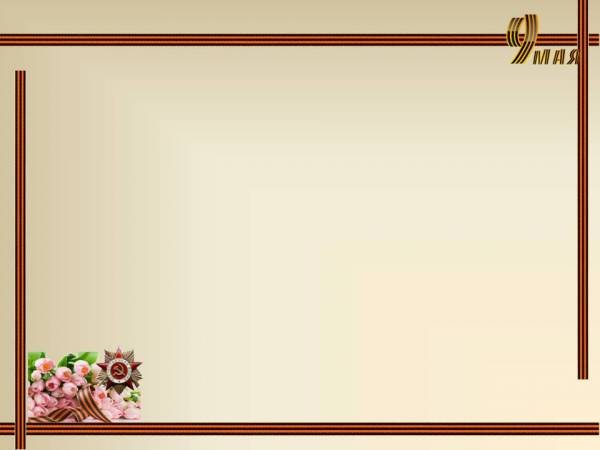 Какой танк стал самым массовым танком Великой Отечественной войны?
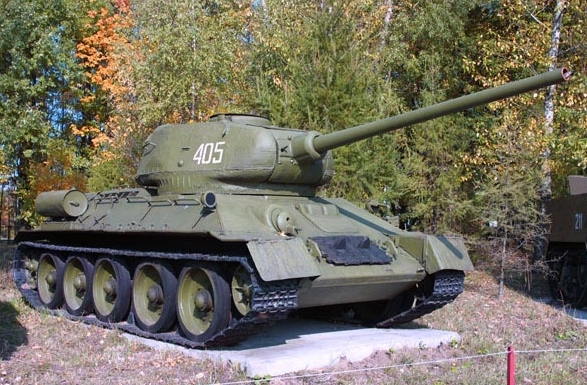 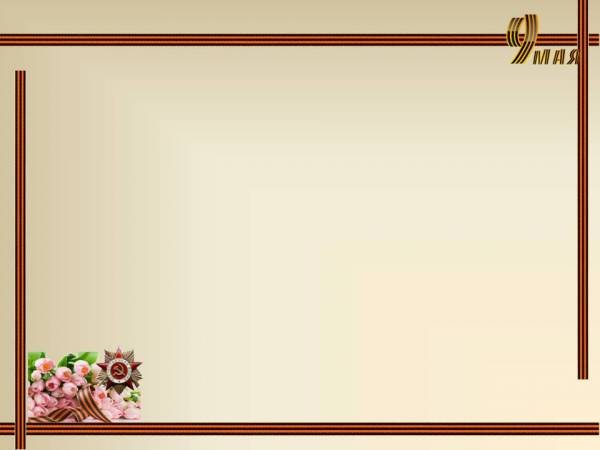 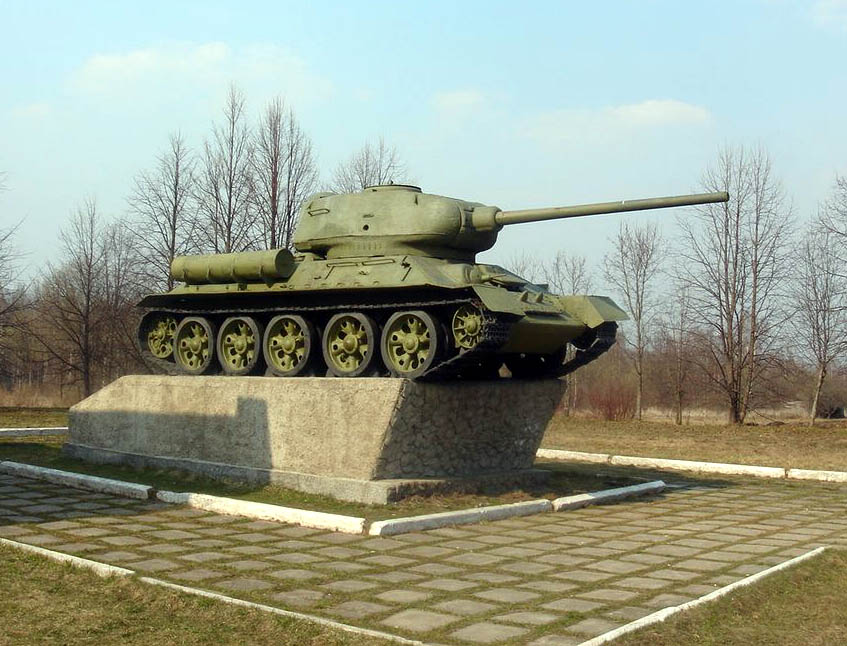 Танк  Т-34
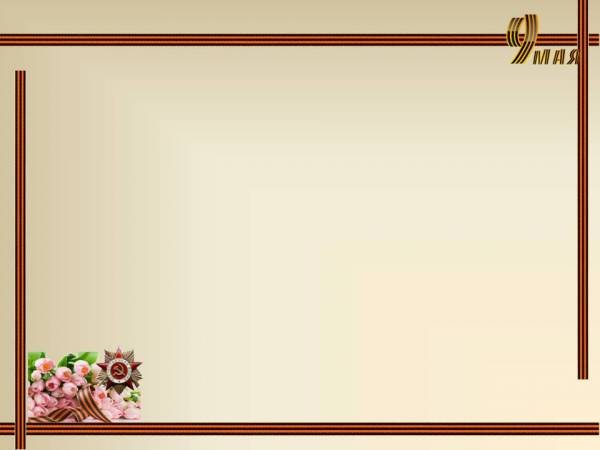 Среди тех, кто разработал танк Т-34, был и наш земляк из Бежицы. Назовите его фамилию.
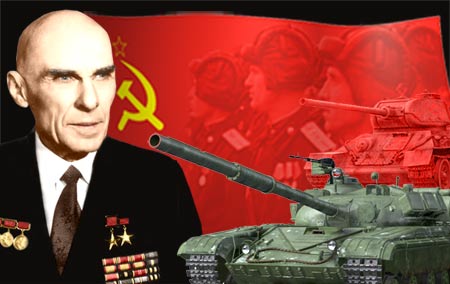 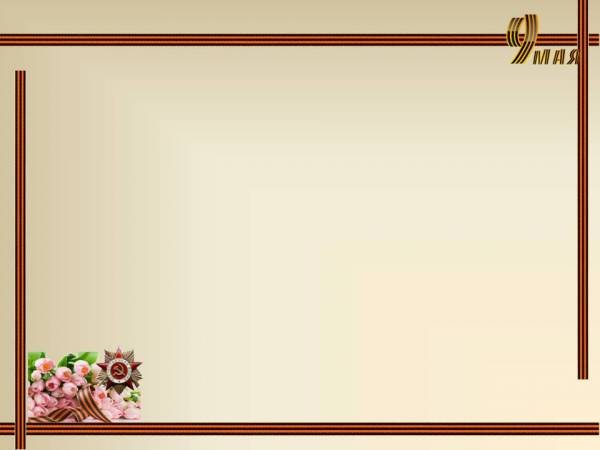 Генерал – майор 
    Александр Александрович Морозов
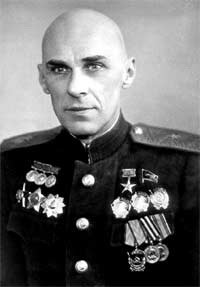 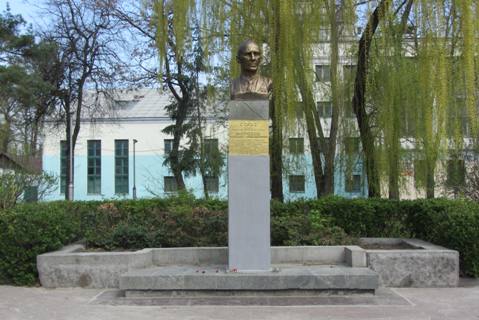 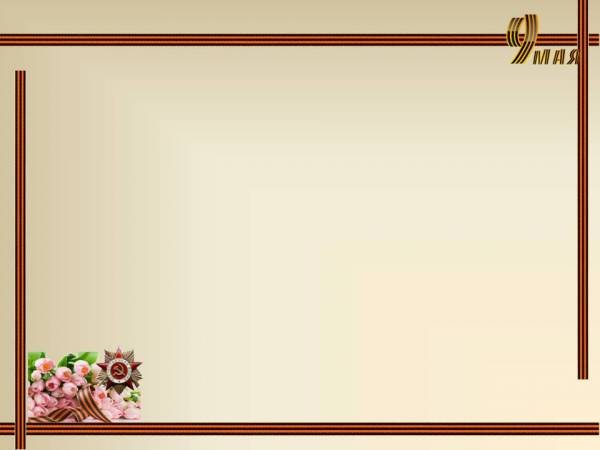 За что вручали самую известную медаль 
Великой Отечественной войны?
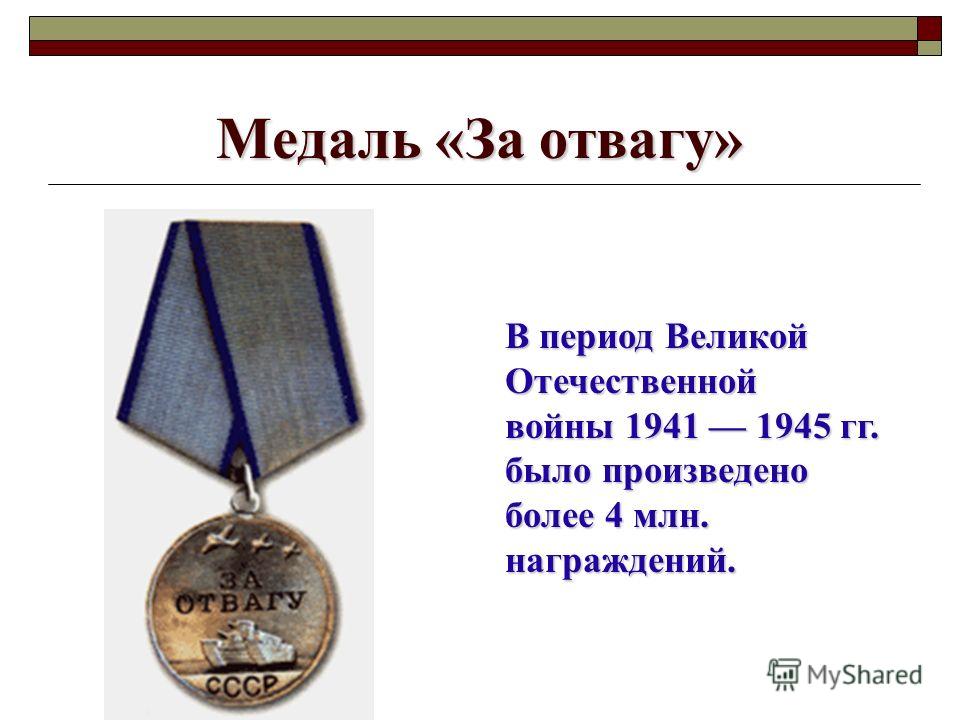 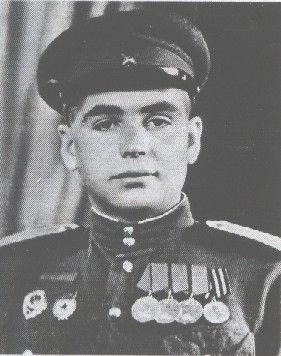 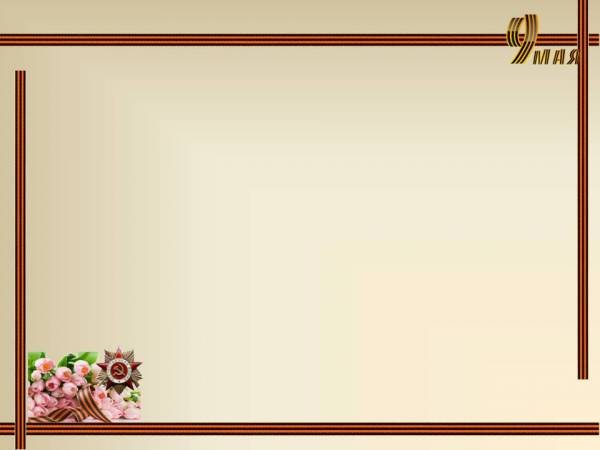 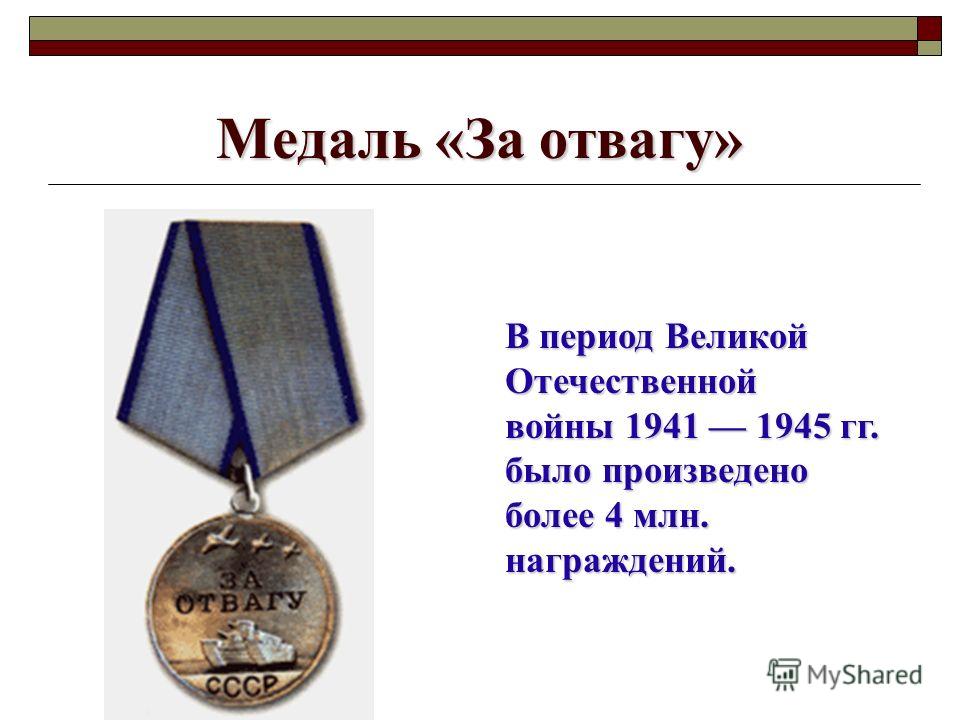 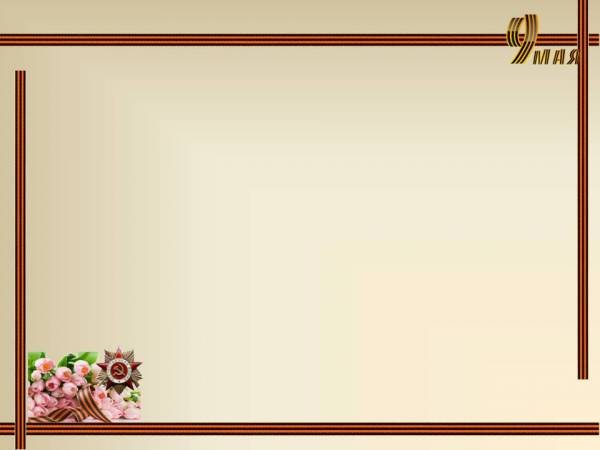 Когда было водружено Знамя Победы 
                 над Рейхстагом в Берлине?
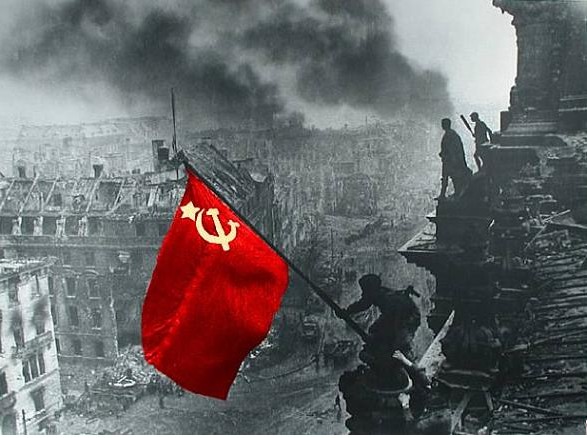 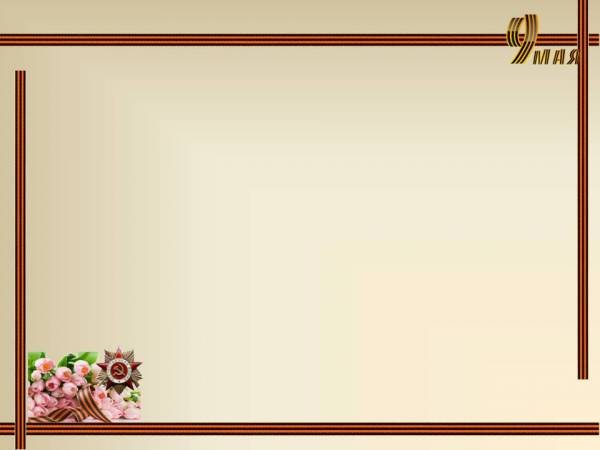 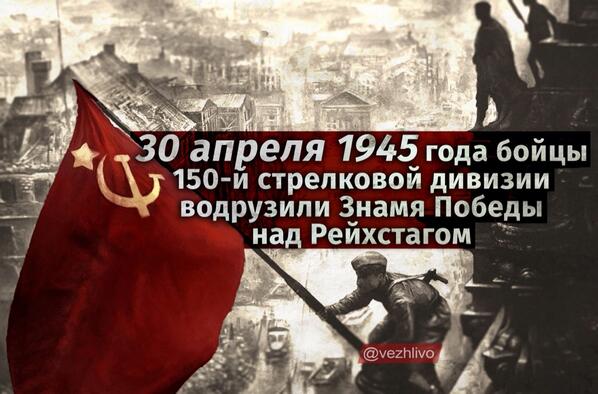 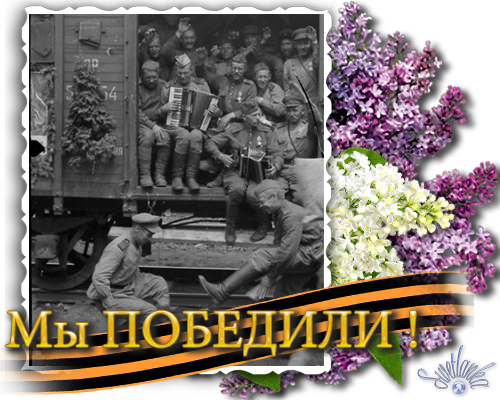 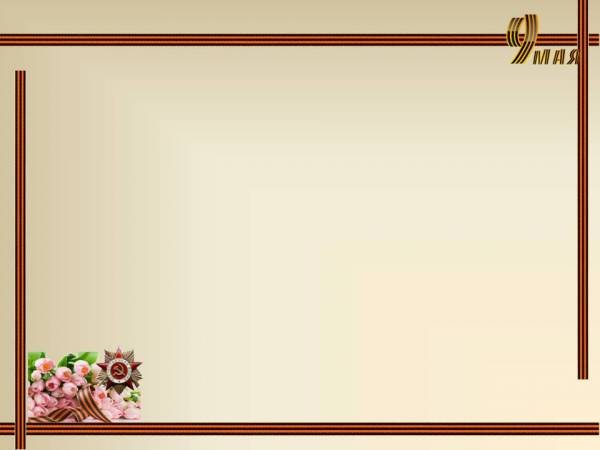 Кто от имени советского Верховного 
Главнокомандования принял капитуляцию 
фашистской Германии?
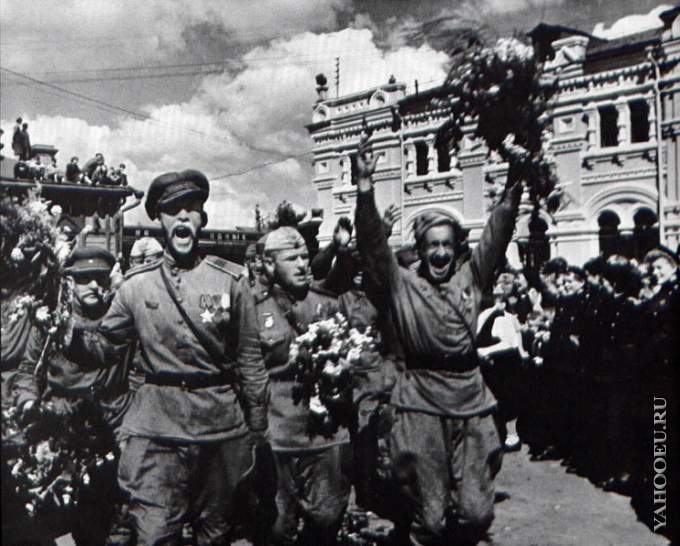 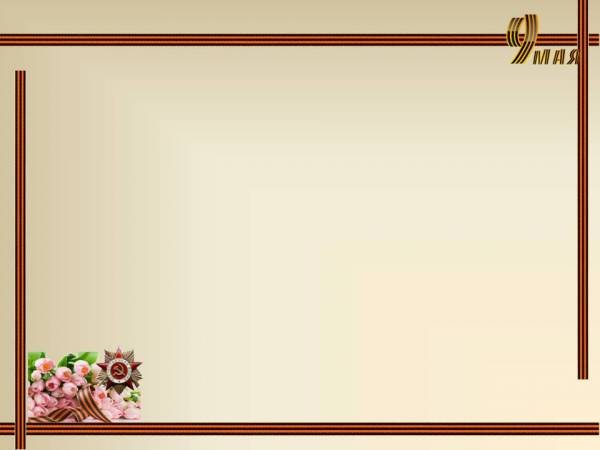 Маршал Георгий Константинович Жуков 
                          8 мая 1945 год
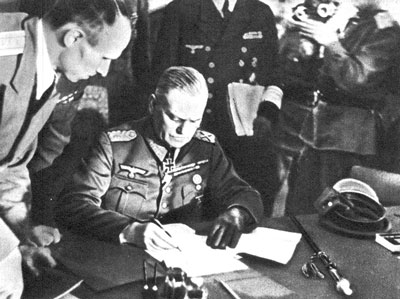 Назовите полководца, принимавшего, парад Победы на Красной площади в Москве
24 июня 1945 года.
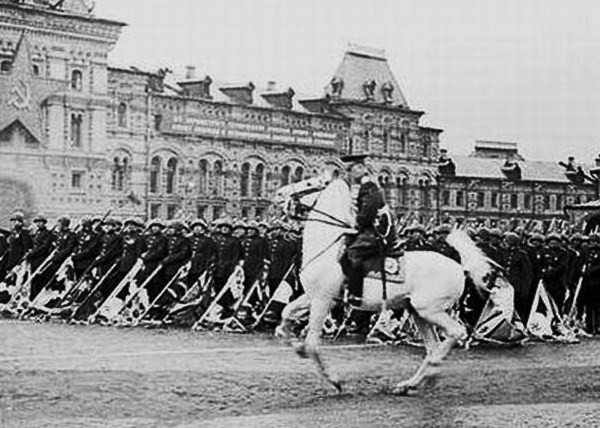 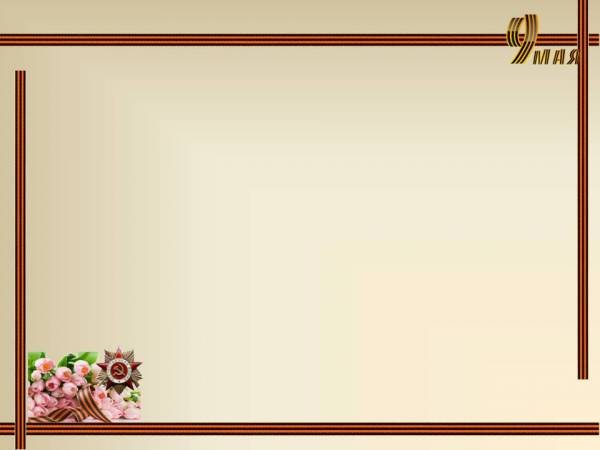 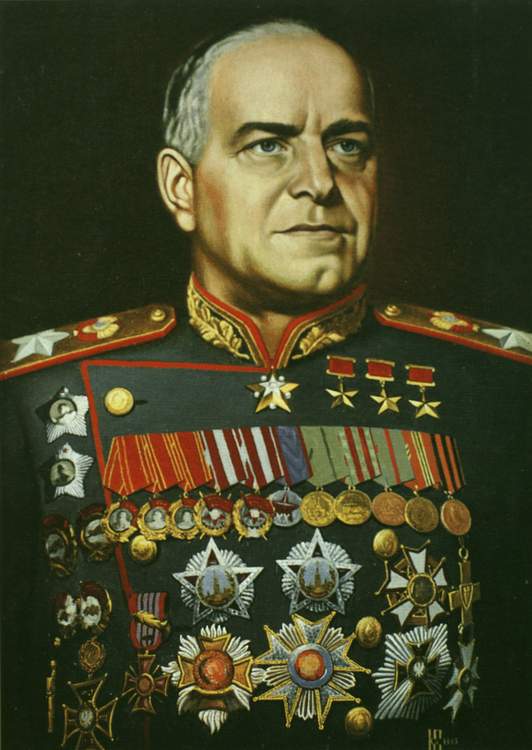 Жуков Г.К.
Какая песня композитора Д.Тухманова
звучит каждый год 9 мая, ставшая гимном нашей Победы?
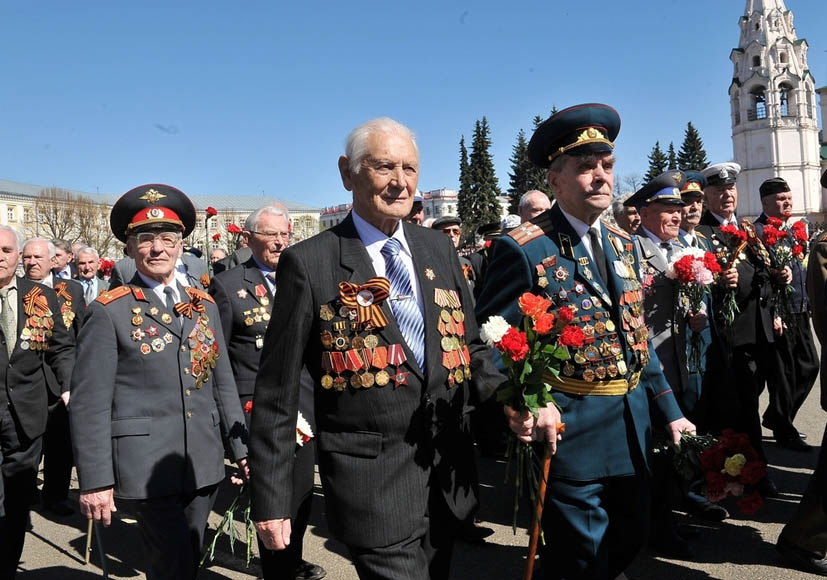 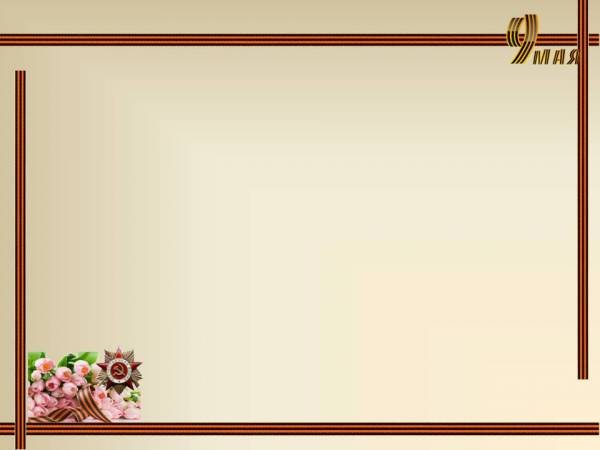 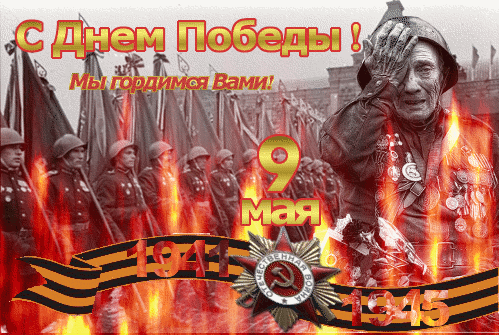